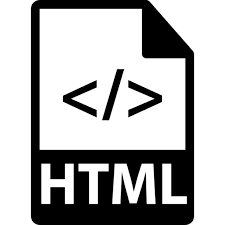 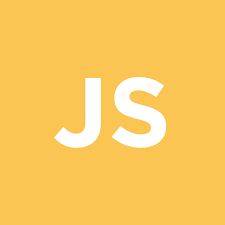 BERRY ME
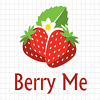 Muhammad Hassan 300176
Rushikesh Sane 300196
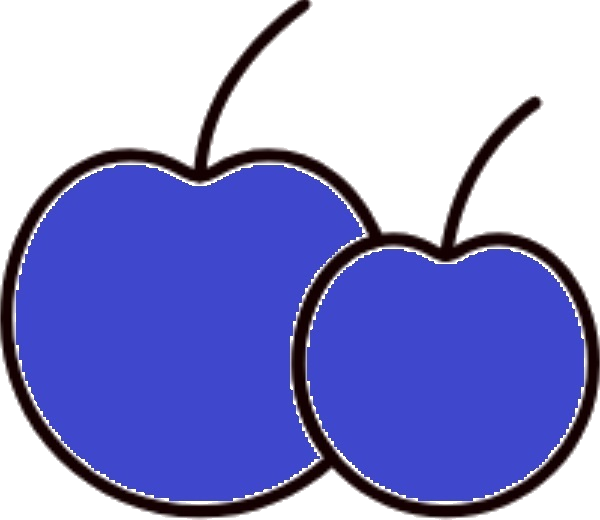 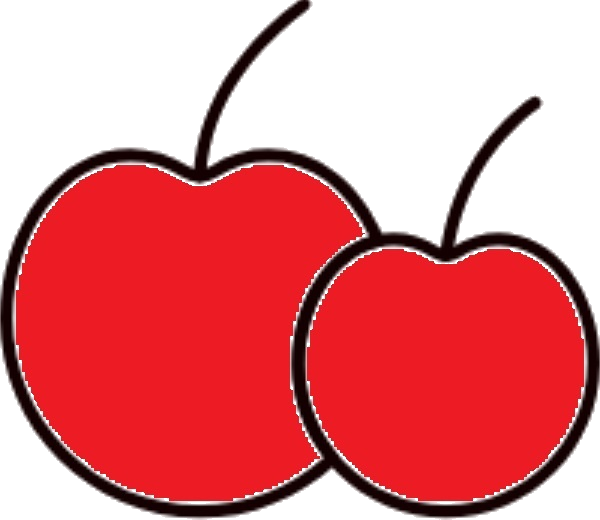 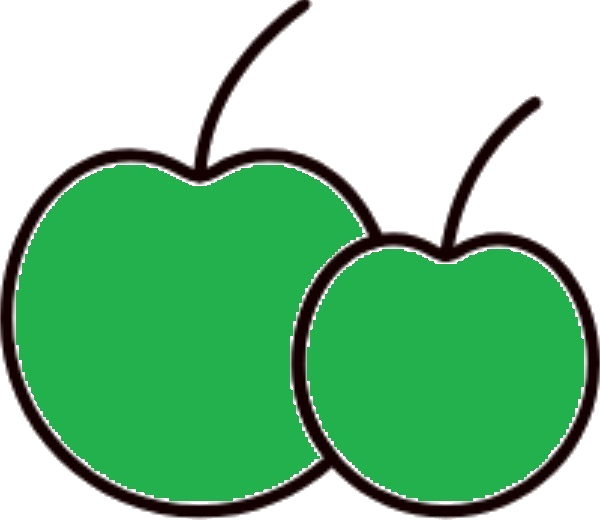 Finding and Collecting Berries Around
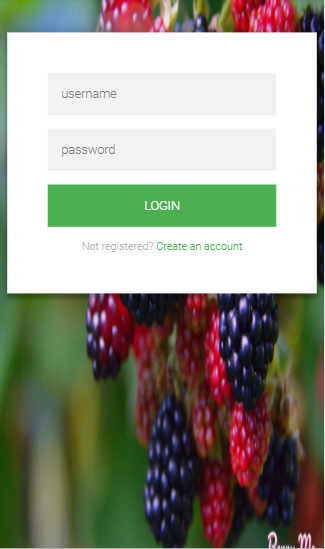 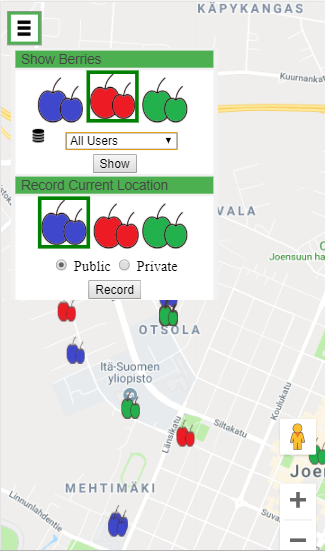 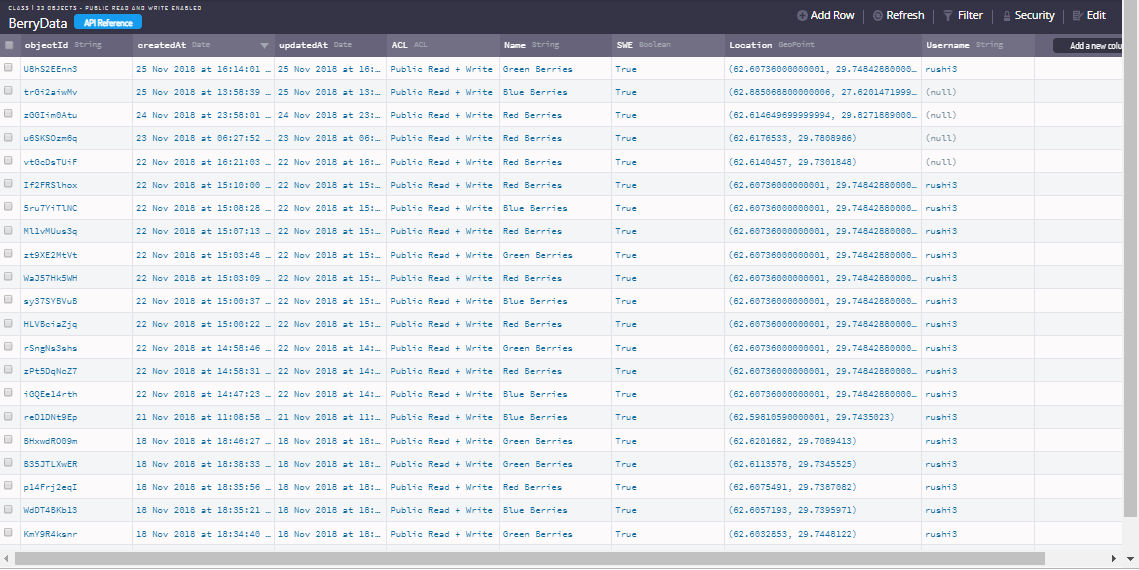 Features
Inserting three types of berries
Tracking user location
Clustering berries
Getting directions from user location to selected berry
Showing berries according to their types
Showing berries from different databases
Allowing user to enter berry data as public or private
Logging system
Account verification
What did we learn?
Using Google Maps API
Using Parse server API
More about JavaScript and CSS programming
Better usability criteria
Programming concepts like code reuse and optimization